Вода волшебница!
Подготовила:
Фуртас Елена Викторовна
Воспитатель
2013
«Волшебница вода»
Вы, слыхали о воде?
Говорят она везде!
Вы в пруду её найдёте,
И в сыром лесном болоте.
В луже, в море, в океане
И в водопроводном кране,
Как сосулька замерзает,
В лес туманом заползает,
На плите у вас кипит,
Паром чайника шипит.
Без неё нам не умыться,
Не наесться, не напиться!
Смею вам я доложить:
Без неё нам не прожить!
Наталья Рыкова
Водичка , водичка,                               умой мое личико…
Вода сопровождает человека        всю жизнь!
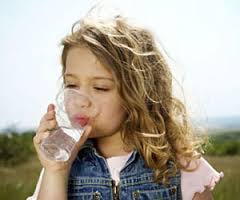 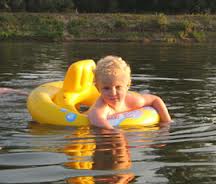 Без воды нет жизни!
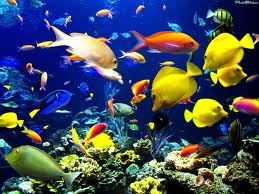 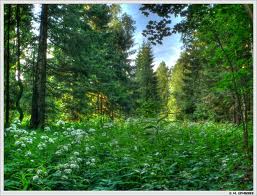 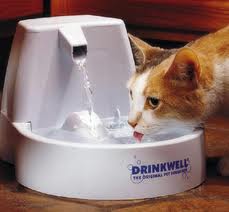 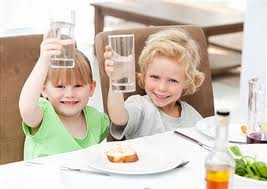 Три состояния воды:жидкая, твердая, газообразная.
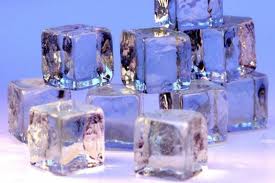 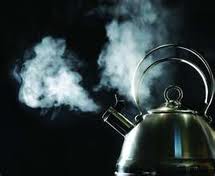 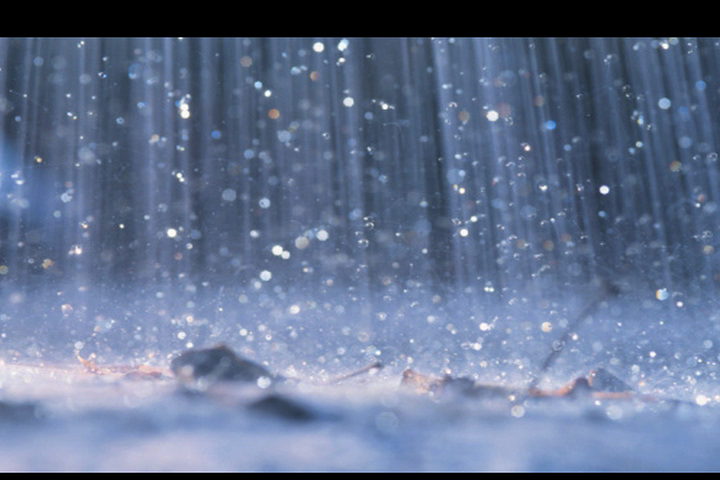 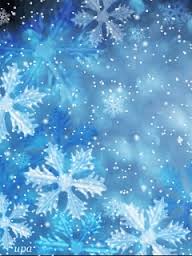